Full and empty
1
2
1                                                                                               2
1                                                                        2
1                   2
1             2
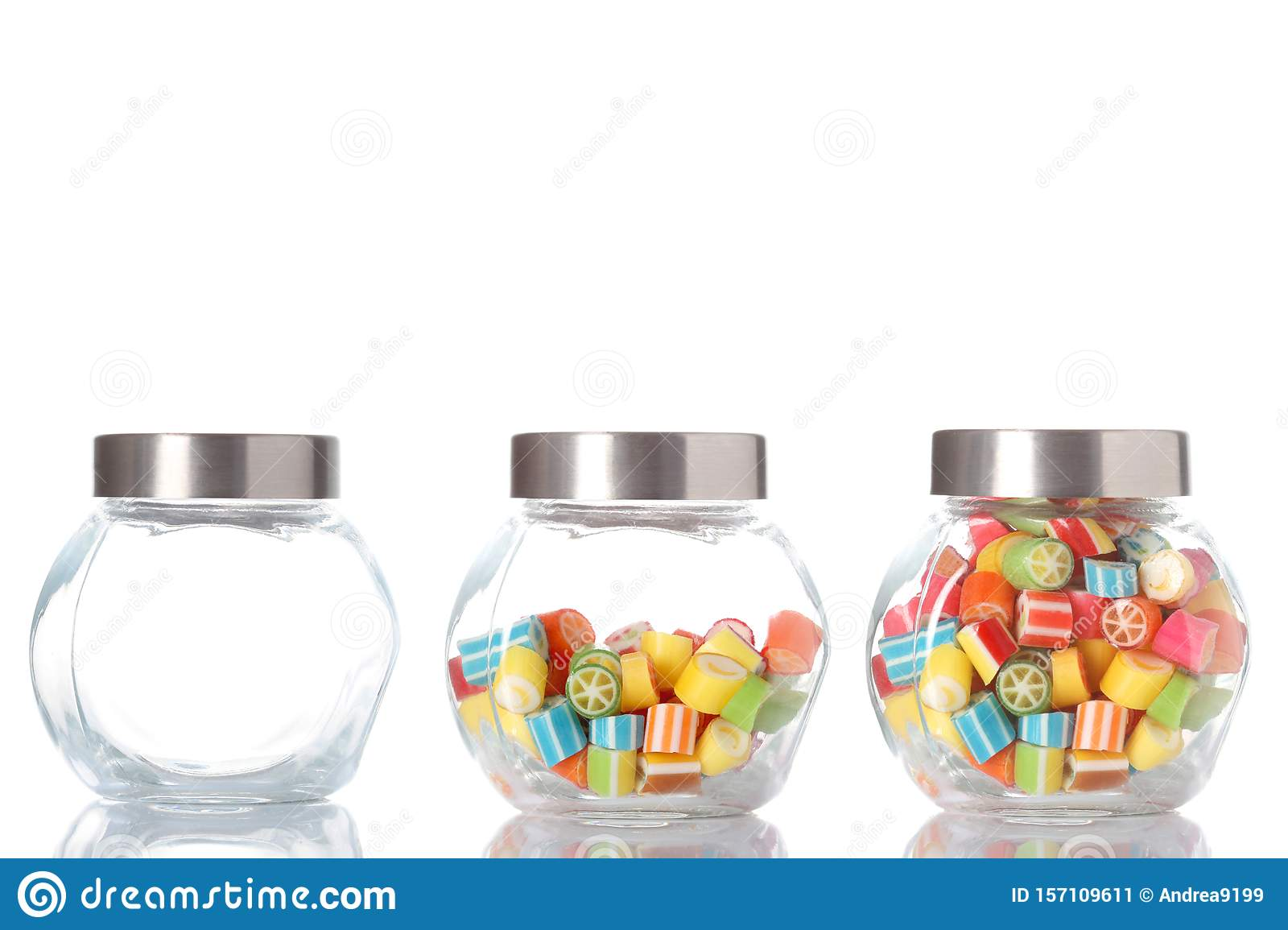 1              2
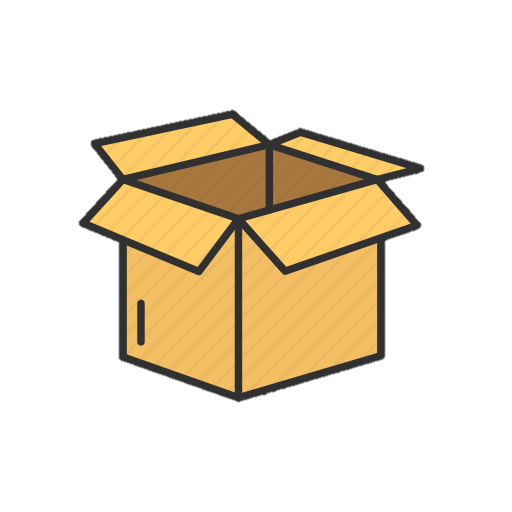 1                           2
1              2
1                 2